Octubre 2017
Proyecto de reforma tributaria
+  Inversión y generación de empleo
+  Eficiencia y equidad
    Desarrollo económico
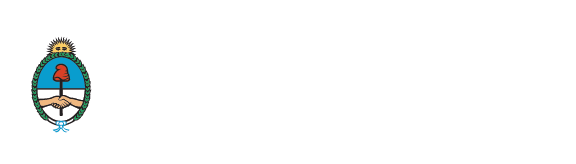 Objetivos de la reforma
Promover la inversión, la competitividad y el empleo de calidad.
Avanzar hacia un sistema tributario más equitativo, eficiente y moderno.
Reducir drásticamente la evasión impositiva.
Cumplir con las metas fiscales.
Avanzar hacia el desarrollo.
2
Principales impuestos que se modifican
Aportes y contribuciones de la seguridad social.
Impuesto a las ganancias corporativas y personales. 
IVA.
Impuesto sobre los créditos y débitos bancarios.
Acuerdo con las provincias para reducir impuestos: ingresos brutos, sellos y eliminar aduanas interiores. 
Impuestos internos.
Impuestos ambientales (CO2) a los combustibles.
Impuesto a la transferencia de inmuebles.
3
Hacia un sistema tributario normal
Principales tributos y alícuotas de imposición (promedio 2017)
Incluye Obras Sociales.
7,1% corresponde al impuesto abonado en el MNI y se compone casi exclusivamente del componente de obras sociales.
Utilidades no distribuidas.
Aplicable en algunos países solamente.
Pagos a cuenta del 100%. 
Reducción promedio del 24%.
4
Fuente: Ministerio de Hacienda  y otras públicas y privadas.
El gradualismo en la reforma
Tanto la reforma tributaria nacional como la reforma tributaria provincial se implementarán en entre uno y cinco años (según cada modificación).
Esto da previsibilidad a los cambios.
Asegura la sostenibilidad fiscal de la reforma.
Sigue ejemplos recientes de nuestros vecinos (como Chile y Uruguay).
5
Inversión y generación de empleo
Eficiencia y equidad
6
El esquema tributario debe promover la inversión y el empleo de calidad
El esquema tributario actual desincentiva la inversión.
El aumento de la inversión es indispensable para crecer en forma sostenida.
Inversión como % del PBI
Indicador global de competitividad
7
Fuente: INDEC y World Economic Forum 2017
Principales medidas que fomentan la inversión y el empleo
Reducción en el impuesto a las ganancias corporativas no distribuidas.
Devolución anticipada de saldos a favor de IVA por inversiones.
Implementación de mínimo no imponible para contribuciones patronales.
Incremento del pago a cuenta de ganancias generado por el impuesto sobre los créditos y débitos bancarios.
Acuerdo con las provincias para reducir impuestos: ingresos brutos, sellos y eliminar aduanas interiores.
8
Reducción de la imposición sobre las ganancias no distribuidas
1. GANANCIAS
Se reduce gradualmente la alícuota del impuesto a las ganancias del 35% al 25% para ganancias que no se distribuyan
Las ganancias de las empresas estarán alcanzadas por la alícuota del 25%.
Se aplicará un impuesto adicional sobre los dividendos o utilidades distribuidas para completar el 35% de carga total.
Se establecen presunciones para impedir distribuciones de utilidades encubiertas: por ejemplo gastos personales de socios o accionistas pagados por la sociedad.
Todo esto incentivará a las empresas a reinvertir sus utilidades.
El capital es el factor productivo con mayor movilidad, tener una de las alícuotas más altas del mundo desincentiva la inversión y perjudica la creación de empleo y el crecimiento de los salarios reales.
9
Comparación internacional de alícuotas del impuesto a las ganancias corporativas
1. GANANCIAS
Alícuota del impuesto a las ganancias corporativas en el mundo
10
Fuente: OCDE - KPMG - Banco Mundial - Min. de Hacienda
Devolución anticipada de saldos a favor de IVA por inversiones
2. IVA
Se implementa un régimen que devuelve el crédito fiscal de IVA a las empresas que hayan realizado inversiones y no lo hayan recuperado en un lapso de 6 meses
En el sistema actual quien invierte puede tener que esperar mucho tiempo para recuperar su crédito fiscal de IVA por la inversión realizada.
Esto incrementa el costo financiero de invertir y desincentiva la inversión.
El nuevo régimen fomenta la inversión al reducir el costo financiero de los proyectos.
11
3. CONTRIB.
PATRONALES
Mínimo no imponible para contribuciones patronales
Se establece un mínimo no imponible (MNI) de $12.000 de salario bruto para las contribuciones patronales
Se implementa gradualmente en 5 años (y se ajusta por IPC).
También de manera gradual se unifican las alícuotas de contribuciones patronales para el sector privado (alícuota única de 19,5%) y se elimina el esquema de reducción de contribuciones por zona geográfica.
Con el MNI bajará el costo de contratación, incentivando la formalización del empleo, especialmente de los trabajadores de menores ingresos.
12
*Corresponde a las alícuotas del decreto 814/2001 art. 2 inc. b), las del inc. a) se reducen de 21,0% a 19,5% en cinco años, a razón de 0,3pp de caída anual.
Reducción de impuestos en cascada
Los impuestos en cascada son los que se van acumulando en cada eslabón de la cadena productiva, generando crecientes distorsiones.  
Los principales impuestos en cascada son:
El impuesto sobre los créditos y débitos bancarios (cheque).
Los impuestos provinciales sobre los ingresos brutos.
13
Reducción de la carga del impuesto sobre los créditos y débitos
4. CRÉDITOS Y DÉBITOS
El impuesto sobre los créditos y débitos puede ser utilizado como
pago a cuenta de ganancias
14
Acuerdo con las provincias para reducir ingresos brutos, sellos y eliminar aduanas interiores
5. IMPUESTOS PROVINCIALES
15
Inversión y generación de empleo
Eficiencia y equidad
16
Medidas que contribuyen a darle mayor equidad y eficiencia al esquema tributario
Se extiende a otros activos financieros el impuesto a las ganancias por rentas obtenidas por las personas humanas (hasta hoy exentas).
Se aumenta la deducción especial en ganancias para trabajadores autónomos.
Se elimina el impuesto a la transferencia de inmuebles y se extiende la aplicación del impuesto a las ganancias con alícuota reducida.
Se modifican impuestos internos y a los combustibles.
17
Extensión del impuesto a las ganancias por rentas financieras obtenidas por las personas humanas residentes en el país
1. RENTA FINANCIERA
Se someten a imposición rentas financieras actualmente exentas, con alícuotas moderadas según el tipo de colocación y con un mínimo no imponible especial
La alícuota será del 15% para rendimientos provenientes de instrumentos en moneda extranjera o indexados y otras rentas financieras. En tales casos no se gravan diferencias de cambio ni actualizaciones. 
Para no gravar la renta nominal, la alícuota será del 5% para rendimientos provenientes de instrumentos de renta fija en pesos sin cláusula de ajuste. El PEN podrá elevar esta alícuota según las condiciones económicas imperantes (hasta alcanzar convergencia con alícuota del 15%).  
Se mantiene el tratamiento actual para las acciones con cotización local, sujeto a requisitos.
18
1. RENTA FINANCIERA
Razones para gravar la renta financiera
Contribuye a la equidad del sistema impositivo.
Los países desarrollados gravan estas rentas.
De los 6 países más grandes de Latinoamérica, Argentina es el único que no grava las rentas financieras de las personas humanas.
Alícuotas promedio aplicadas a rentas financieras en países de la OCDE
19
Aumento de la deducción especial en ganancias para trabajadores autónomos
2. GANANCIAS AUTÓNOMOS
Se establece un tratamiento más equitativo para estos trabajadores, reduciendo el diferencial con trabajadores dependientes
En la actualidad el monto de la deducción especial para trabajadores dependientes es sustancialmente superior al aplicable para trabajadores autónomos.
Se propone duplicar el importe de la deducción especial que podrán computar estos últimos.
Con el aumento de las deducciones se reduce la carga impositiva a los emprendedores
20
3. ITI
Eliminación del impuesto a la transferencia de inmuebles (ITI)
Se elimina el ITI y se introduce un impuesto a la ganancia de capital por la venta de inmuebles  ̶̶excepto casa-habitación- con una alícuota reducida del 15%
Las ganancias por venta de inmuebles y otros derechos realizada por personas humanas no habitualistas resultarán alcanzadas por el impuesto a las ganancias.
Se aplicará la alícuota del 15% sobre la ganancia de capital que se obtenga respecto del costo actualizado del bien. 
No aplica el gravamen para la transferencia de inmuebles destinados a casa-habitación del contribuyente.
Las medidas rigen para inmuebles y otros derechos adquiridos a partir de la vigencia de la ley.
Esta medida facilitará el acceso a la vivienda, mejorará la equidad del sistema tributario y fomentará la formalización de la actividad
21
4. IMPUESTOS INTERNOS
Modificación de alícuotas de impuestos internos
Se reducen los impuestos internos para los productos electrónicos y los vehículos de gama media y se incrementan para ciertos productos de alta gama
Los productos electrónicos dejaron de ser artículos de lujo y se utilizan en casi todas las actividades productivas. 
Diferenciar la imposición entre vehículos de distinta gama hace más equitativo el sistema.
Modificaciones en alícuotas nominales de impuestos internos
22
4. IMPUESTOS INTERNOS
Nuevo esquema de imposición para productos no saludables
Se modifican las alícuotas de impuestos internos a productos perjudiciales a la
salud de la población (gradual en tres años para bebidas alcohólicas actualmente no alcanzadas)
Modificaciones en alícuotas nominales de impuestos internos
El consumo de alimentos y bebidas perjudiciales para la salud tiene costos para quienes los consumen (menores ingresos en el mercado laboral, gastos médicos y principalmente el dolor de la enfermedad) y costos para la sociedad (daños a terceros, gastos del sistema de salud)
23
Gradual: la suba se produce en tres incrementos anuales consecutivos.
4. COMBUSTIBLES
Cuidado del medioambiente
Se modifica el impuesto a los combustibles para que dependa de la cantidad de dióxido de carbono emitido. Inicialmente afecta a combustibles líquidos y de 2020 en adelante se aplica sobre gas natural, GLP y carbón
Recaudación de impuestos relacionados con el medioambiente en % del PBI
Economías OCDE
1,6%
Con esta modificación Argentina se acerca a su compromiso reflejado en su participación del Acuerdo de París de 2015
24
Fuente: OCDE 2014
4. COMBUSTIBLES
Mayor estabilidad en el precio de los combustibles
Se modifica el impuesto a los combustibles para que el tipo de cambio y el precio del petróleo influyan menos sobre los precios locales
Los impuestos a los combustibles se simplificarán.
Pasan a ser dos montos de suma fija (uno de ellos por emisiones de CO2 y el otro establecido de forma tal que no altere la carga tributaria actual)
Cuando varíe el tipo de cambio real o el precio del petróleo, la nueva estructura del impuesto funcionará como amortiguador y el precio de los combustibles variará menos que bajo la estructura actual.
Se respetarán los pagos a cuenta, reducciones por zona geográfica, exenciones y asignaciones específicas de recursos actuales.
25
Otras medidas (I)
Impuesto a las ganancias (empresas): se mejoran aspectos normativos para reducir la evasión y la elusión:
Mejora de disposiciones antiabuso en línea con estándares internacionales - OCDE (normas para evitar diferimiento, endeudamiento excesivo, precios de transferencia y otras).
Limitaciones para entidades exentas que desarrollan actividades financieras, de seguros y otras.
Impuesto a las ganancias (personas humanas): se establece la inaplicabilidad  de disposiciones que establecen tratamientos preferenciales para ciertos grupos de trabajadores.
26
Otras medidas (II)
Aportes personales a la seguridad social: se elimina gradualmente el límite máximo aplicable a la base imponible (actualmente de $82.000 mensuales). 
IVA: se amplía la base del impuesto para los servicios digitales prestados por empresas del exterior:
Incluye prestaciones tales como acceso o descarga de video, música, juegos u otros contenidos consumidos en el país.
Ingreso del impuesto a través de los agentes pagadores involucrados.
27
Otras medidas tendientes a un sistema tributario más eficiente, moderno, transparente y previsible
Se implementan diversas mejoras en el procedimiento fiscal y adecuaciones al régimen penal tributario
Se introducen derechos y garantías para el contribuyente.
Se establece con carácter obligatorio el domicilio fiscal electrónico. 
Se posibilita la implementación de una instancia de conciliación administrativa.
Se establecen reglas para tramitar los Procedimientos de Acuerdo Mutuo (MAP) previstos en Convenios de Doble Imposición. 
Se introduce la figura de los Acuerdos Anticipados de Precios de Transferencia (APA) para empresas multinacionales.
Se establece un mecanismo de actualización permanente de importes fijos en leyes de impuestos nacionales (a propuesta del PEN).
Se determinan nuevos montos punibles para el régimen penal.
Se posibilita la dispensa para la formulación de denuncia penal bajo ciertos supuestos.
28
Impacto fiscal de las reformas
Partiendo de la situación actual, sin cambios en la economía, la reforma tributaria tendría un costo para la Nación de 1,5 puntos del PIB al cabo del 5to año.
Esto es adicional a los 2 puntos del PIB de reducción en la presión tributaria que tuvo lugar desde 2016 (eliminación de retenciones, ganancias, ley PyMEs, etc.) y a la baja del impuesto inflacionario a partir de este año.
Gracias a la reforma bajará la evasión y crecerá más rápido la economía (en 0,5% del PIB adicional por año durante al menos 5 años): con estos impactos la reforma le costará al tesoro nacional solamente 0,3% del PIB a la vez que  aumentara los recursos coparticipados a las provincias.
29
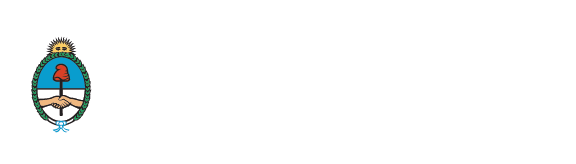 30